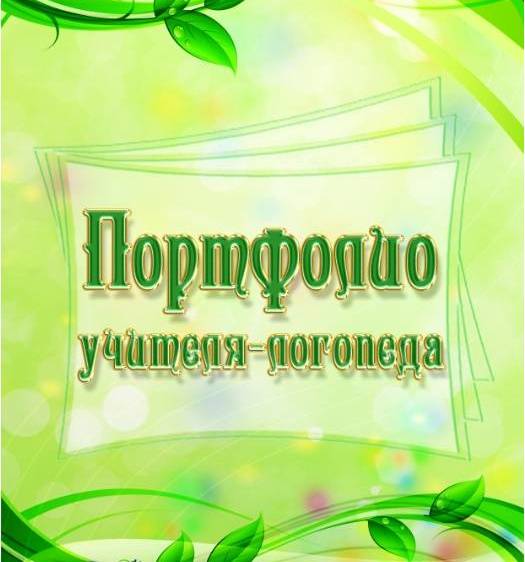 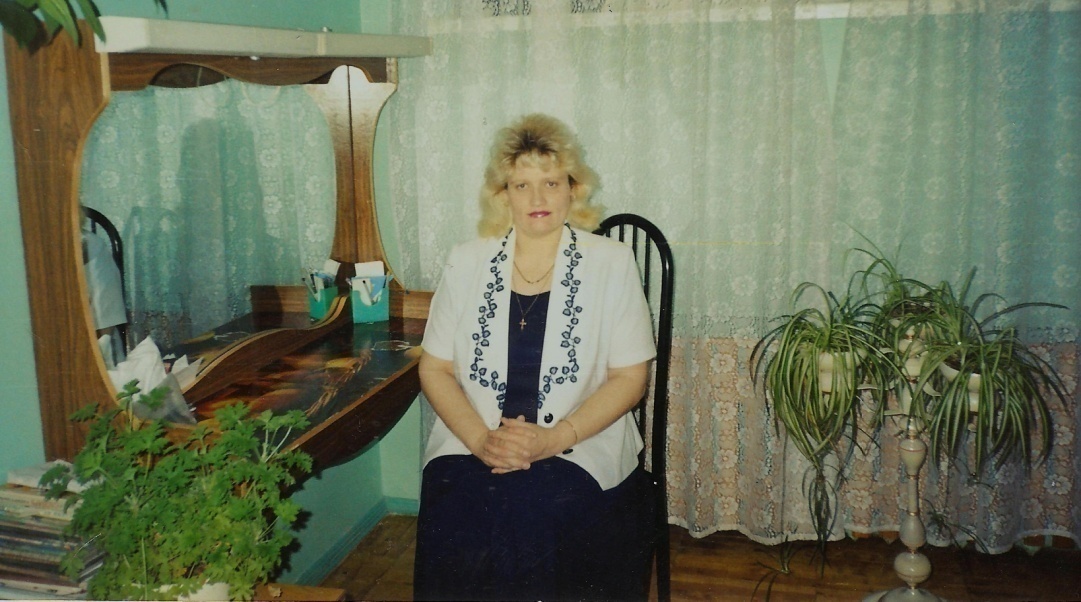 МБДОУ детский сад № 4 «Светлячок»
Белоярский городской округ
Мальцевой Натальи Викторовны
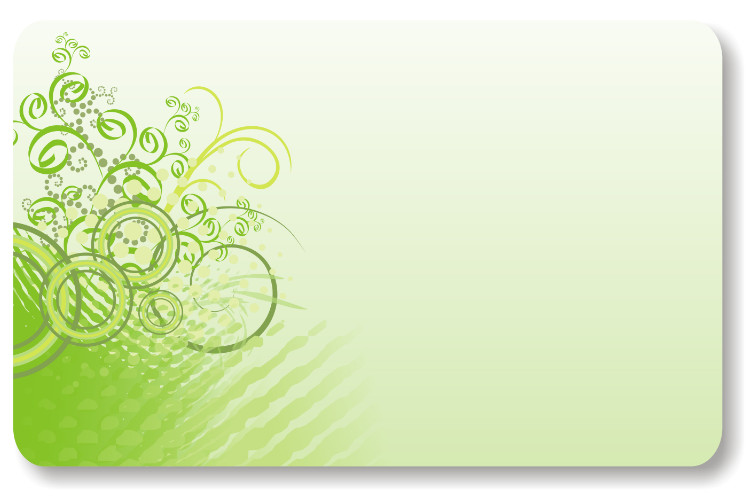 Визитная карточка
1985-1989 г.г. Асбестовское медицинское училище. Присвоена квалификация – фельдшер.

1992-1994 г.г. Ревдинское педагогическое училище. Присвоена квалификация – воспитатель вспомогательной школы.

1993 год . Уральский государственный медицинский институт. Курсы массажистов. 

1994-1997  г.г.– Уральский государственный педагогический университет. Присвоена квалификация – учитель и логопед вспомогательной школы.
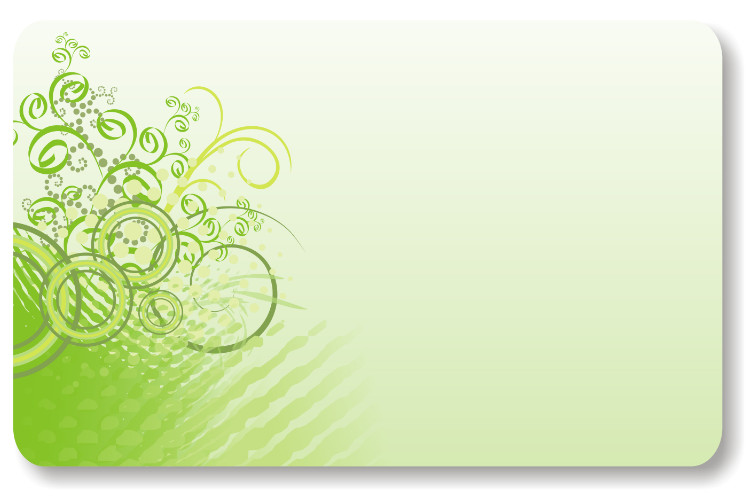 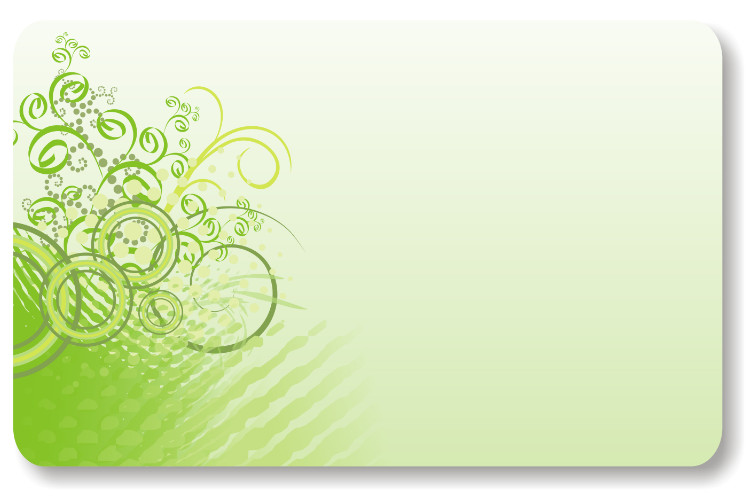 Визитная карточка
Общий трудовой стаж работы  - 24 года

Педагогический стаж – 21 лет
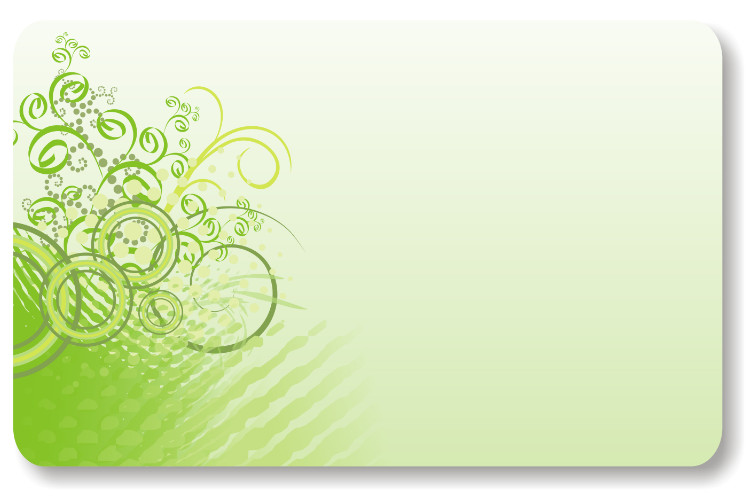 Нормативно-правовая база
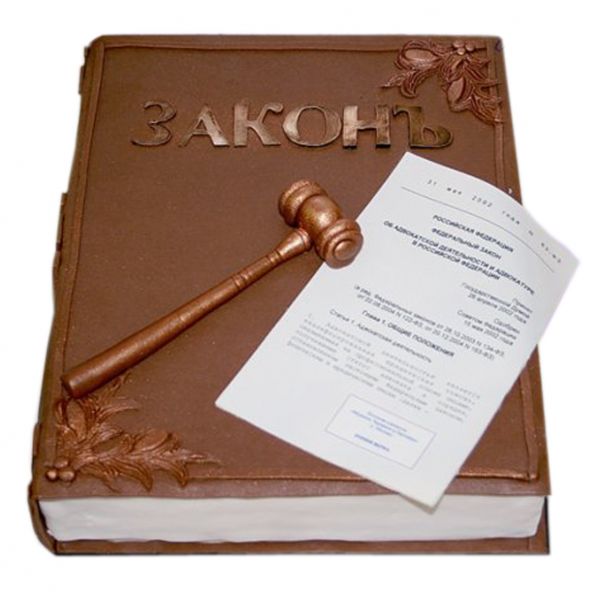 Основные документы, обеспечивающие деятельность учителя – логопеда
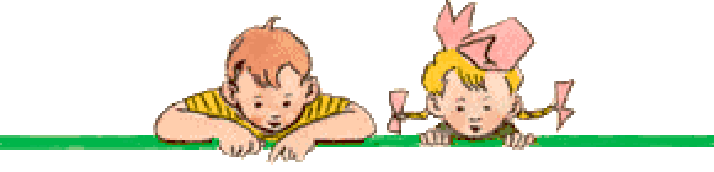 ПРОЕКТНАЯ 
ДЕЯТЕЛЬНОСТЬ
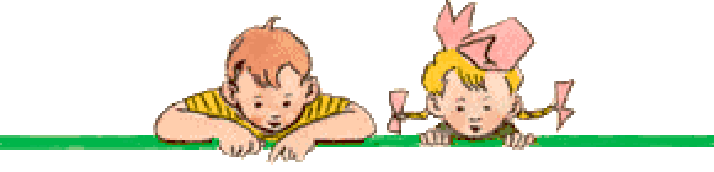 Формирование лексико-грамматических представлений у детей с ОНР III уровня подготовительной к школе группы
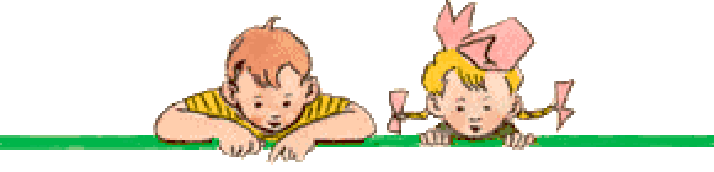 Цель: Формирование лексико-грамматического представления у старших дошкольников с ОНР через педагогические средства:                  
стимулирующие приемы;                                                                                                                          
- игровые формы: комплекс игр и упражнений для развития и обогащения словарного запаса детей.


Задачи:      
- Развить все стороны устной речи (восприятие, понимание,                                  грамматический строй речи, активный словарь и т.д.);
 - Скорректировать психические особенности детей;
- Научить самостоятельно использовать полученные навыки и знания.
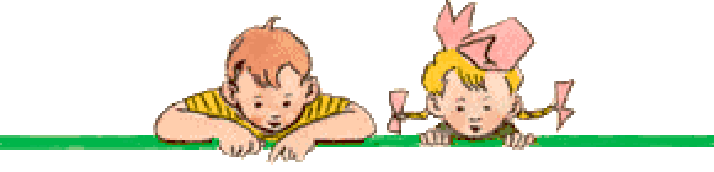 Объект педагогической деятельности - организация работы по формированию лексико-грамматических представлений у детей с ОНР подготовительной к школе группы.

Предмет проектирования - особенности формирования навыков грамматического строя речи у детей с ОНР III уровня.
Методы: 
- Беседы   
- Изучение и анализ методической литературы;
- Наблюдение;
- Диагностирование;
- Чтение художественной литературы (стихи, сказки).
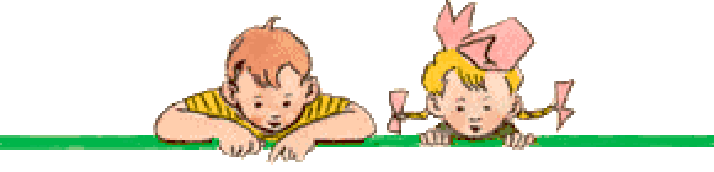 Гипотеза - если в системе коррекционного обучения применять индивидуально дифференцированный подход, основанный на уровне речевого развития и степени сформированности речи дошкольников при условиях: диагностические исследования,  подбор методик, система работы, использование игрового и наглядного материала  соответствующего возрасту и уровню развития ребёнка, то овладение грамматическим строем речи дошкольников с нарушением речи, будет эффективным.
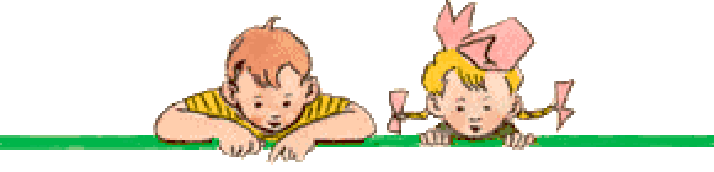 Считаю, что продолжение работы по данной теме актуально, т.к нарушение лексико – грамматического строя речи, ведёт к тому, что ребёнок неправильно овладевает собственной речью, и неправильно формулирует собственные речевые высказывания, что влияет на общение детей с окружающими.
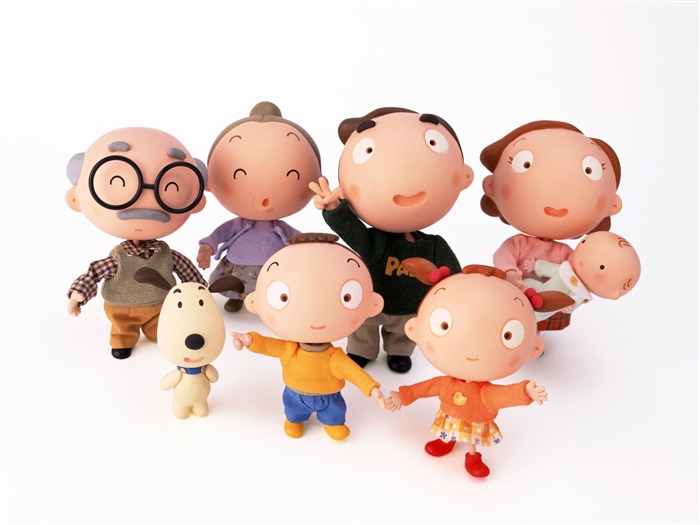 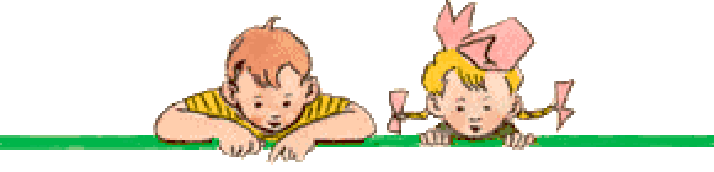 Первый этап работы. 
 	
На базе детского сада был проведён эксперимент. 
Целью эксперимента являлось выявление уровня развития лексико-грамматического строя речи (морфологии, словообразования, лексики) у детей старшей группы. 
Причиной, по которой я взяла на исследование именно эту группу детей, объясняется тем, что в 2014 учебном году, эти дети пойдут в школу, поэтому проведено обследование с целью уровня готовности детей к школе.
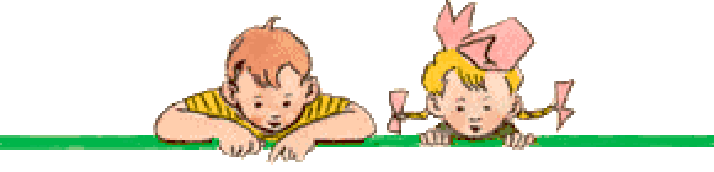 Второй этап работы.

Основная цель логопедической работы по устранению недостатков речи у дошкольников, считаю:
Оказание практической помощи, направленной на преодоление нарушений устной речи у детей дошкольного возраста с различными логопедическими нарушениями;
Охрана и укрепление физического и психического здоровья детей;
Гармоничное развитие.
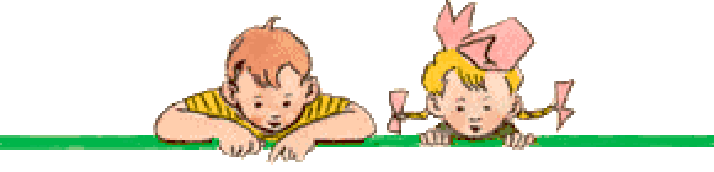 Второй этап работы.

Успешность коррекционно – развивающей деятельности на логопункте обеспечивается реализацией принципов:
Системность коррекционных, профилактических и развивающих задач; 
Единство диагностики и коррекции;
Деятельностный принцип коррекции;
Учёт возрастно – психологических и индивидуальных особенностей ребёнка;
Комплексность методов психологического воздействия;
 Активное привлечение ближайшего социального окружения к работе с ребёнком.
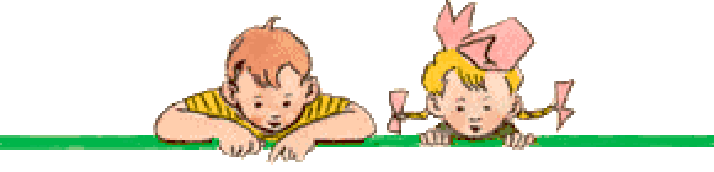 Третий этап работы.

С целью выявления эффективности проведенной работы, на базе того же детского сада было проведено обследование детей. Результаты обследования будут выглядеть следующим образом (в скобках указаны результаты на начало учебного года):

МОРФОЛОГИЯ:                                                      ЛЕКСИКА:
- высокий уровень – 0            (0) %;                - высокий уровень – 0                    (0) %;
- выше среднего – 14,2           (0) %;                - выше среднего – 0                       (0) %;
- средний уровень – 42,9       (14,3) %;           - средний уровень – 28,6             (0) %;
- ниже среднего – 42,9           (57,2) %;            - ниже среднего – 42,8           (14,3) %;
- низкий – 0                               (28,5) %.             - низкий – 28,6                         (85,7) %.                                  
	                       
 СЛОВООБРАЗОВАНИЕ:
                                 - высокий уровень – 0                    (0) %;
                                 - выше среднего –  0                       (0) %;
                                 - средний уровень –  57,2             (14,3) %;
                                 - ниже среднего – 28,5                  (57,2) %;
                                 - низкий – 14,3                                 (28,5) %;
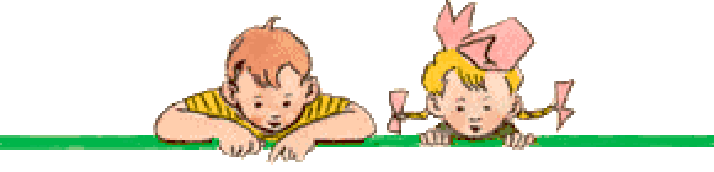 Сравнительная диаграмма
2014 – 2015 учебный год
		        Начало  года			Конец года
Фонематический слух
Слоговая структура
Лексико-грамматический строй речи
Мелкая моторика
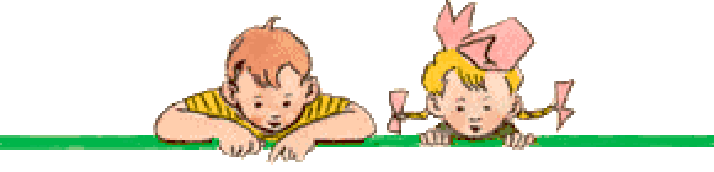 2015 – 2016 учебный год
Старшая группа
		        Начало  года			Конец года
Фонематический слух
Слоговая структура
Лексико-грамматический строй речи
Мелкая моторика
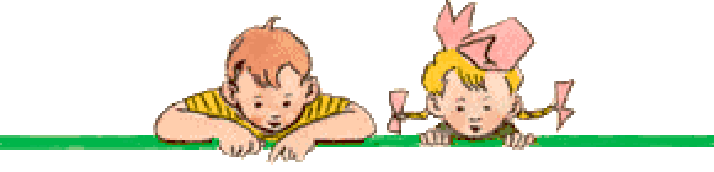 2013 – 2014 учебный год
Подготовительная группа
		        Начало  года			Конец года
Фонематический слух
Слоговая структура
Лексико-грамматический строй речи
Мелкая моторика
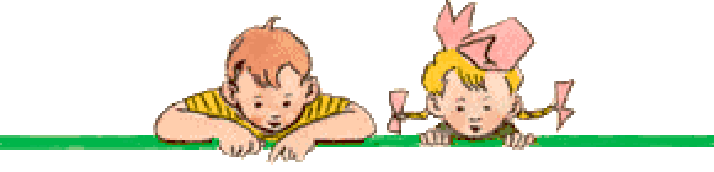 ОБСЛЕДОВАНИЕ ДЕТЕЙ НА КОНЕЦ УЧЕБНОГО ГОДА
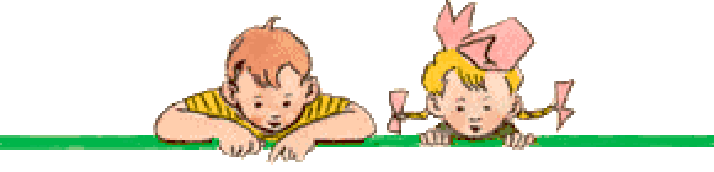 Модель взаимодействия коррекционно-образовательного процесса
для дошкольников с общим недоразвитием речи
Ребенок с ОНР
Педагогический коллектив
 ДОУ٭
Логопед
Родители
*Педагогический коллектив ДОУ представлен воспитателями, младшим воспитателем, музыкальным руководителем, методистом, заведующим, и другими специалистами.
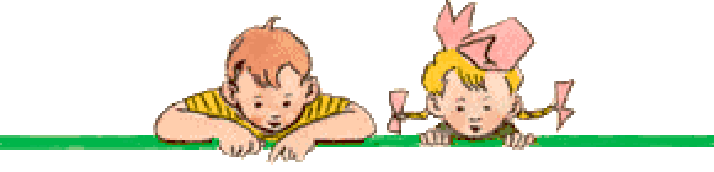 Проблемы, выявившиеся в результате работы с детьми:
Проблема формирования связной речи у детей ОНР III уровня;
Проблема адекватности восприятия речевого дефекта ребёнка родителями;
Недостаточная эффективность технологии по формированию связной речи у детей III уровня.
Низкая мотивация к работе по исправлению дефектов звукопроизношения (или её отсутствие) у некоторых детей, что снижает эффективность коррекционной работы;
Отсутствие полноценного взаимодействия с врачами- специалистами (психоневрологом, отоларингологом и др.);
Отсутствие систематического закрепления педагогами скорректированного звукопроизношения у детей;
Перерыв в коррекционной работе, вызванный непосещением некоторыми детьми коррекционных занятий по причине болезни, или  причинам другого характера;
Отсутствие у некоторых родителей возможности или потребности участвовать в коррекционно- образовательном процессе и возможности создания коррекционно-образовательного пространства за пределами детского сада (оказания помощи ребёнку в освоении речевой программы).
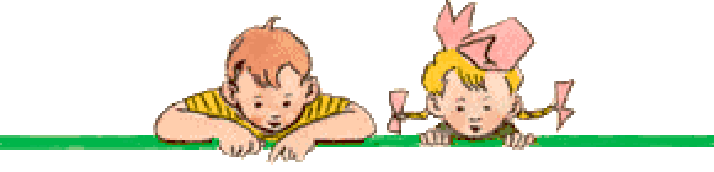 Планирование деятельности на следующий период.
 
Цель работы с детьми: развитие связной речи детей с ОНР III уровня.
Цель моей работы: разработка технологии формирования связной речи у детей с ОНР III уровня.
Задачи моей работы: 
Формирование психологического базиса для полноценной коррекции детей;
Поиск новых приёмов и методов на различных этапах развития связной речи;
Разработка системы занятий;
Разработка педагогического мониторинга по развитию связной речи;
Совместная работа логопеда и воспитателя;
Ознакомление и изучение новых программ и методик по развитию речи;
Посещение методических объединений;
Продолжать привлекать к совместной деятельности родителей, по созданию психологической атмосферы в семье;
Посетить курсы повышения квалификации по темам: 
- «Логопедический массаж в коррекции звукопроизношения при дизартрии»;
-   «Коррекция звукопроизношения у ребёнка с дизартрией».
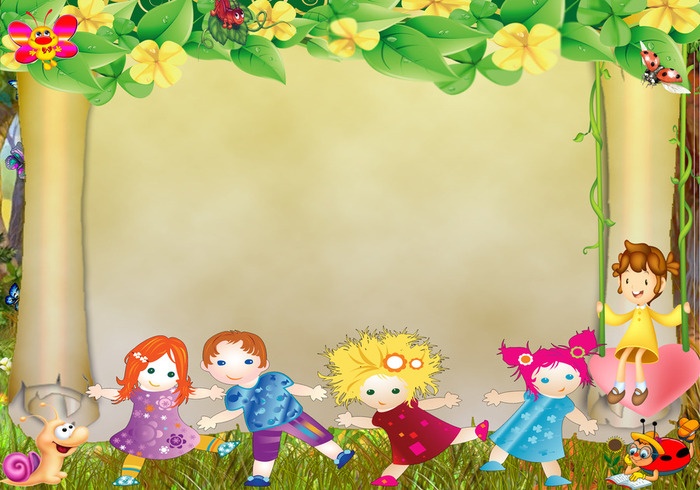 Программно-методическое обеспечение
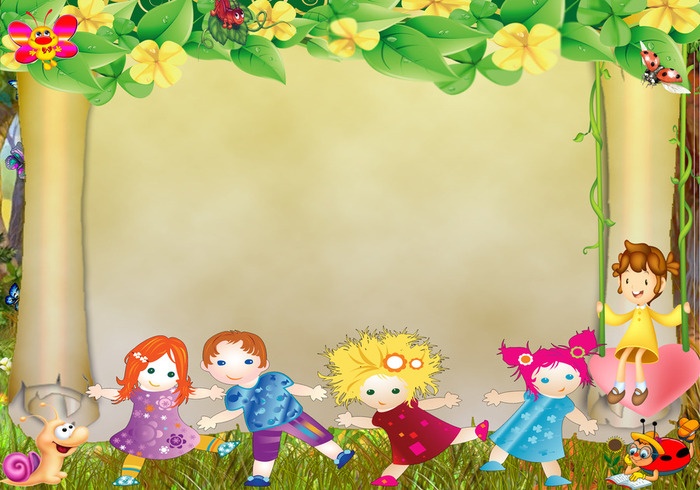 Количество детей, занимающихся на логопункте: 2014 г. – 22 ребёнка;2015 г. – 33 ребёнка;2016 г. – 25 детей.
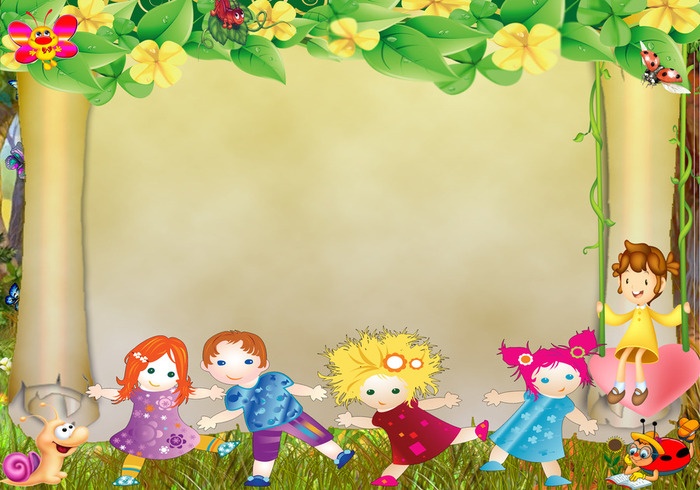 Диагностическая литература
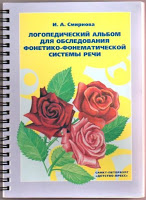 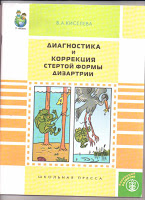 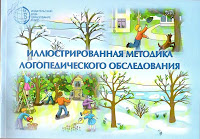 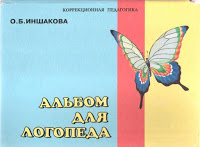 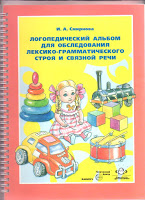 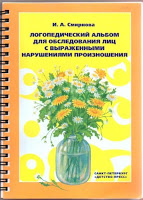 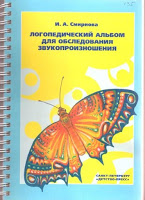 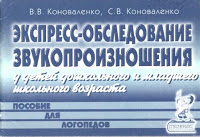 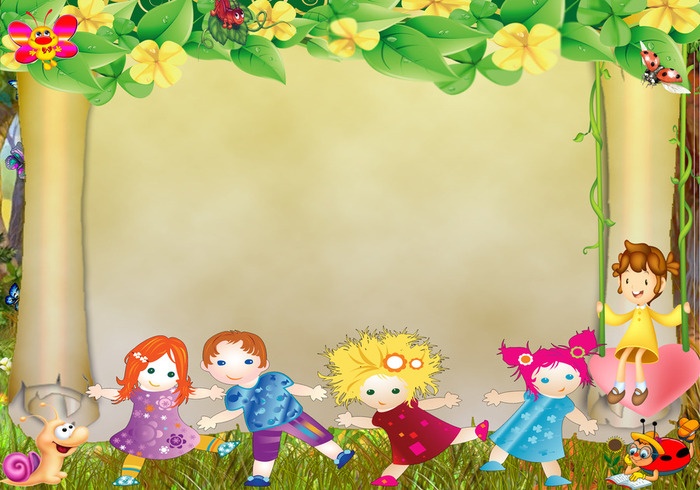 Программная литература
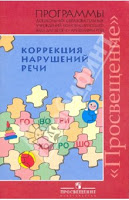 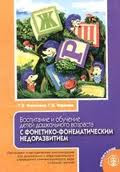 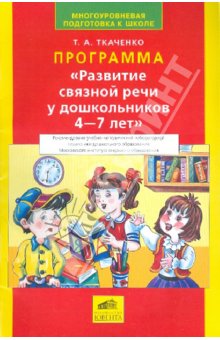 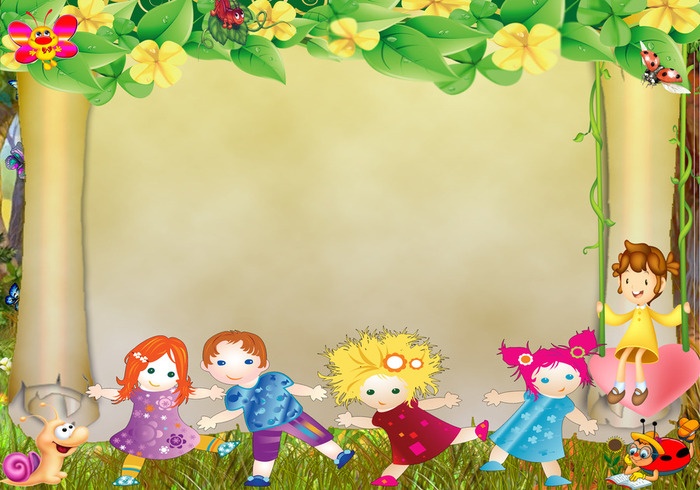 Методическая  литература
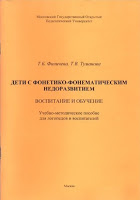 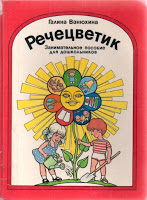 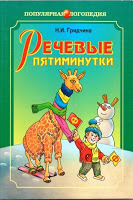 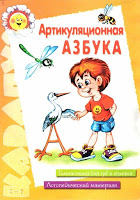 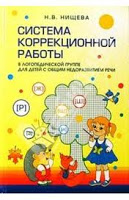 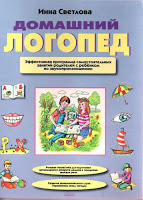 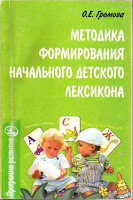 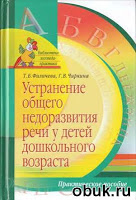 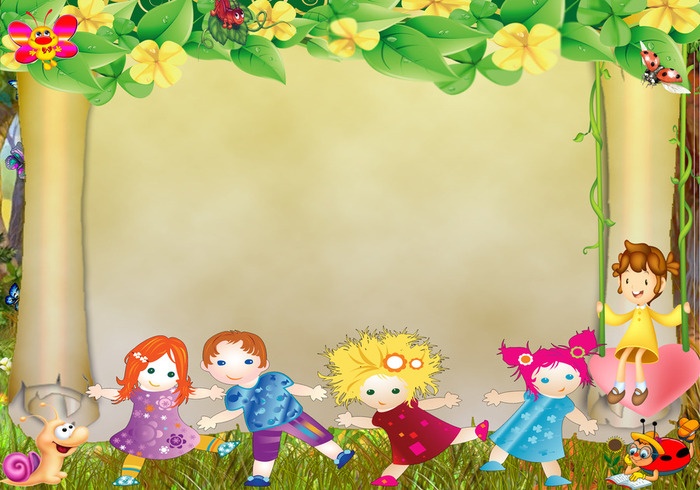 Коррекционная   литература
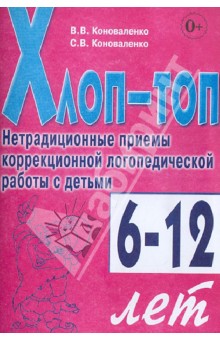 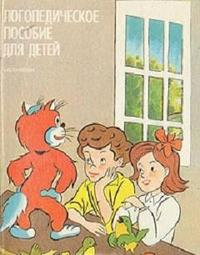 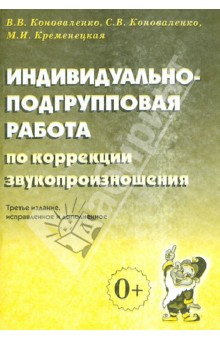 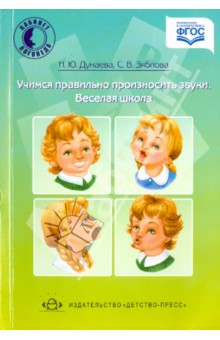 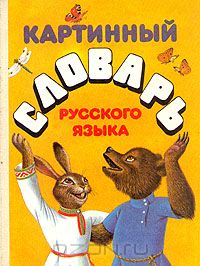 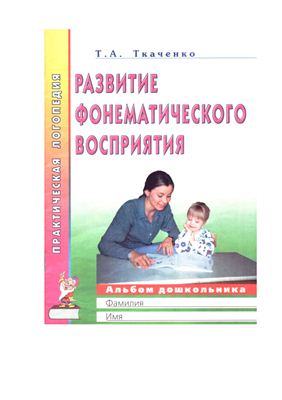 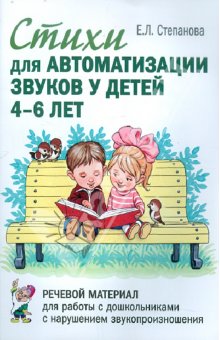 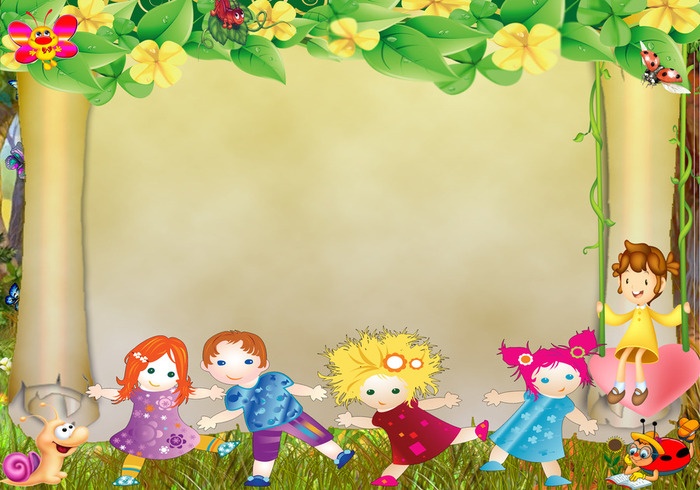 Дидактическая литература
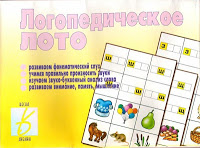 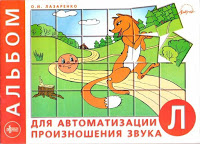 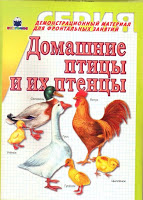 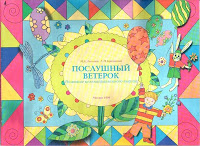 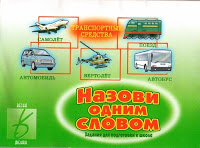 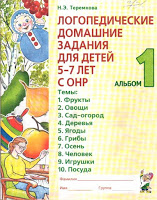 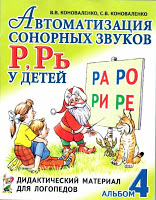 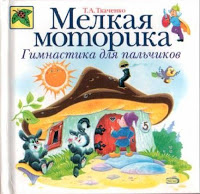 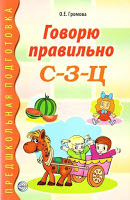 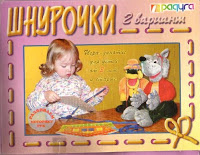 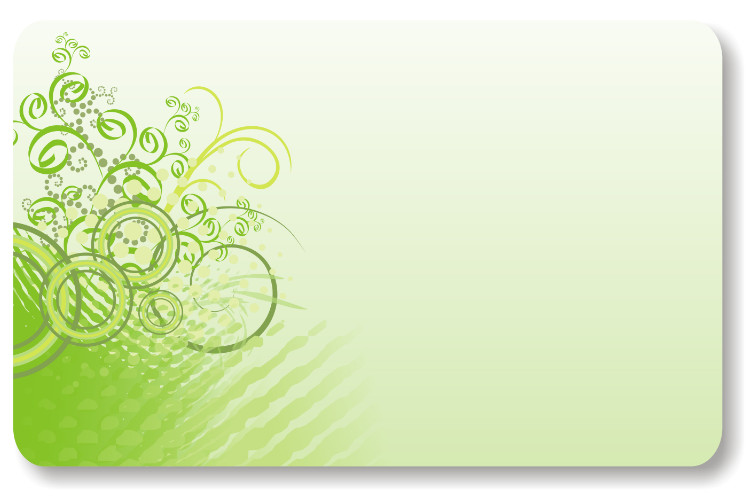 Материально-техническая база
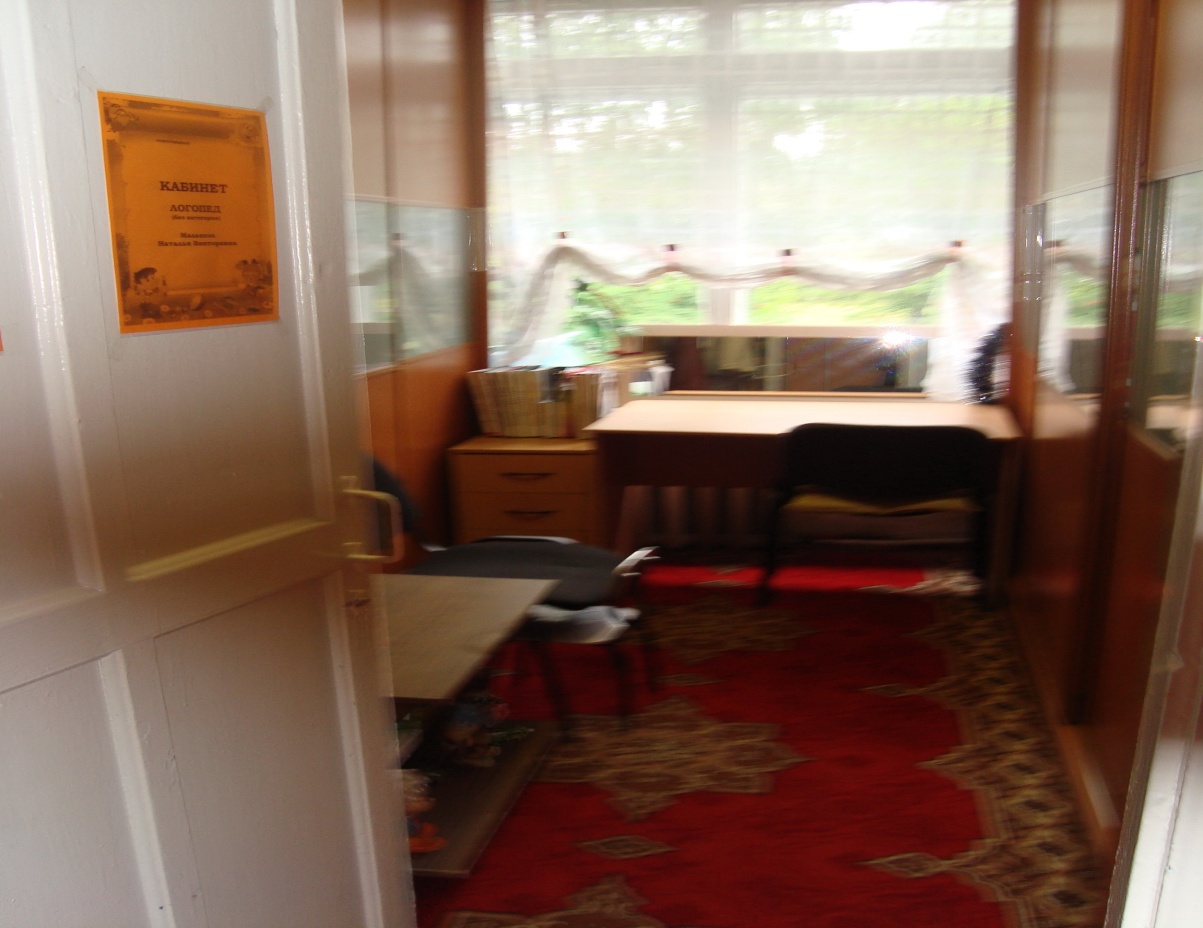 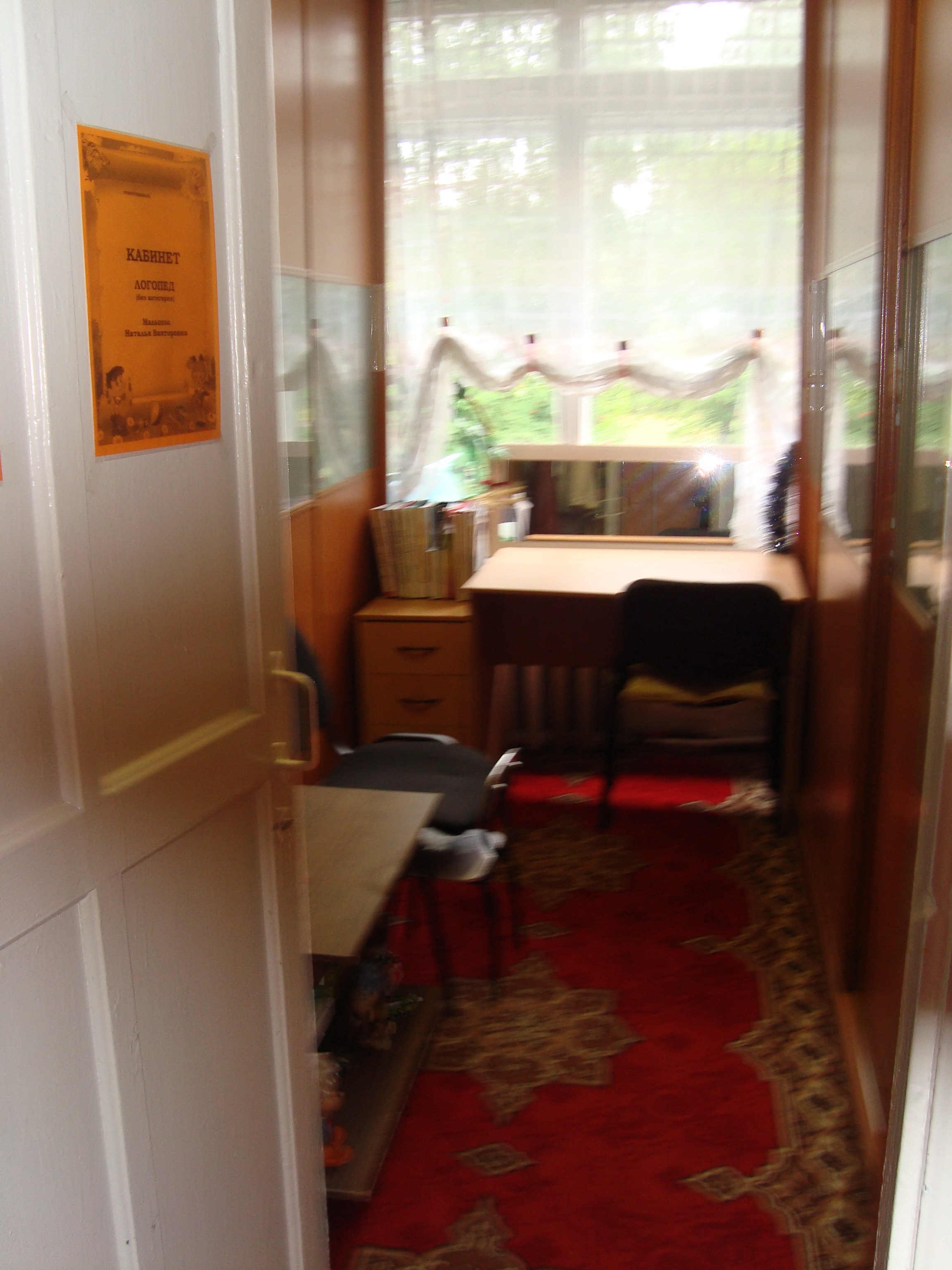 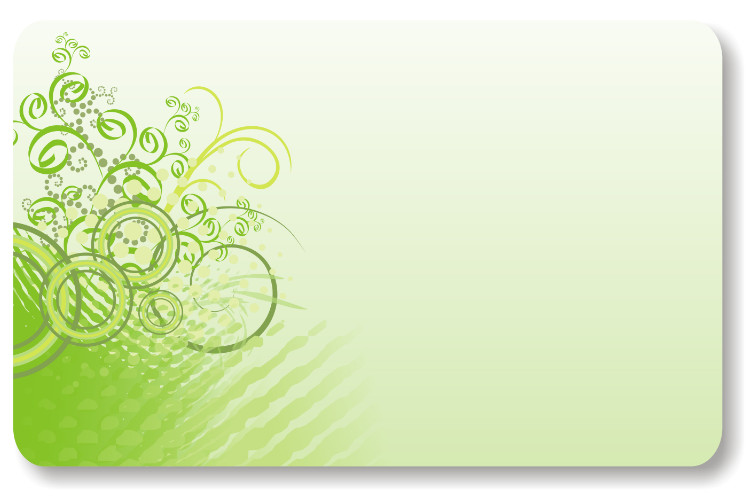 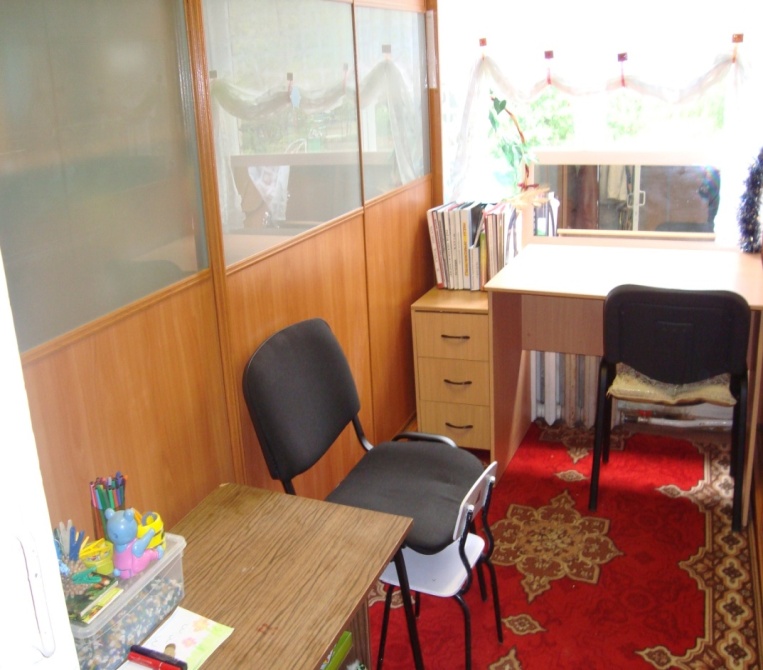 Оснащение зоны индивидуальной работы с детьми
Оснащение логопедического кабинета
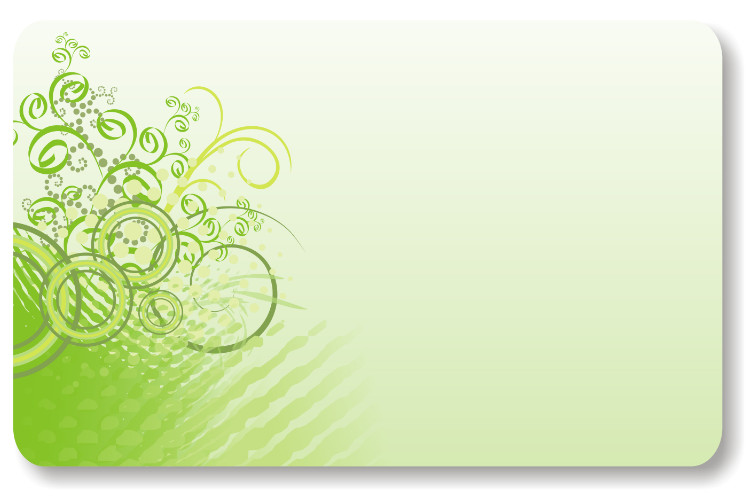 Вариативность  логопедической деятельности
1. Проведение артикуляционной и дыхательной гимнастики;
2. Логопедический массаж;
3. Постановка, автоматизация и дифференциация звуков;
4. Обогащение словарного запаса;
5. Работа над грамматическим строем речи;
6. Развитие связной речи;
7. Применение здоровье сберегающих технологий;
8. Развитие психических процессов;
9. Развитие фонематических восприятий;
10. Развитие мелкой моторики.
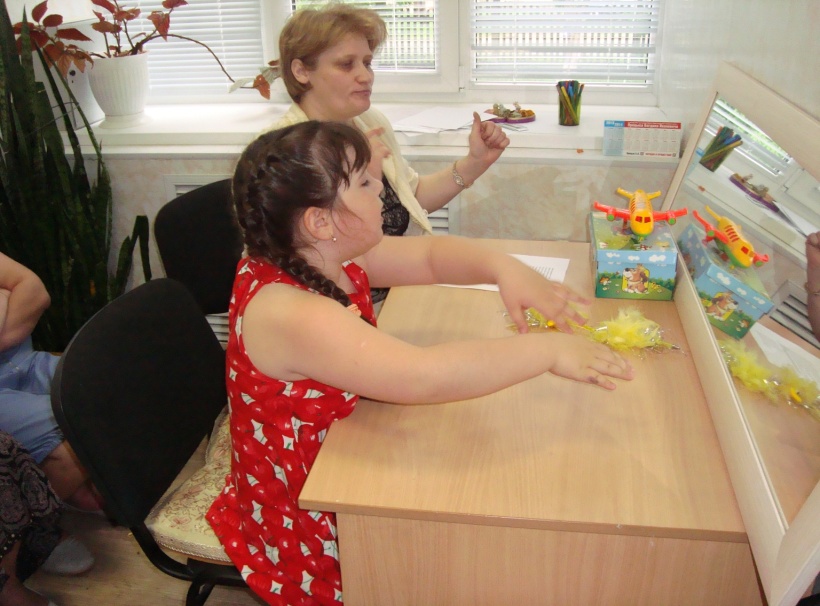 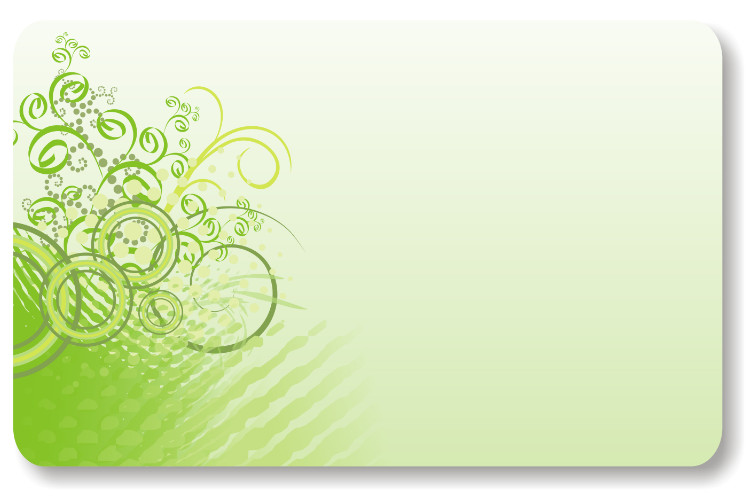 Здоровьесберегающие технологии 
в логопедической деятельности
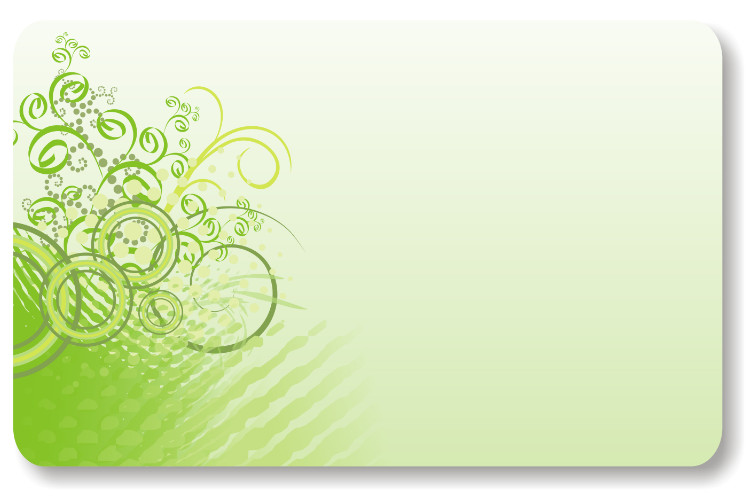 Педагогический опыт
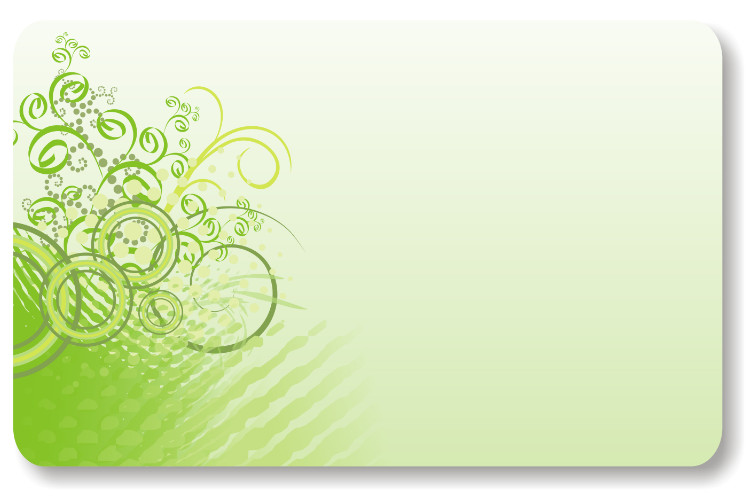 Консультативная  работа с родителями
В 2015 году проконсультировано 32 родителя


В 2016 году проконсультировано 48 родителей
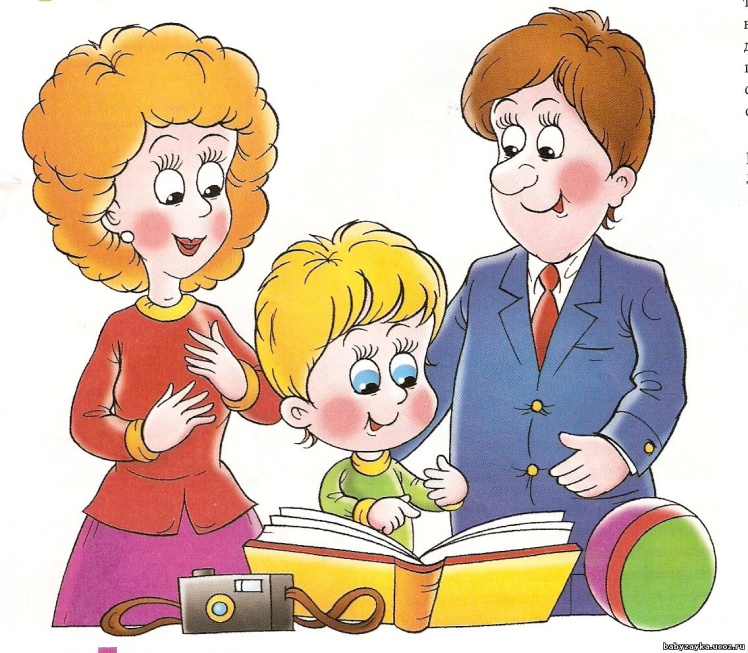 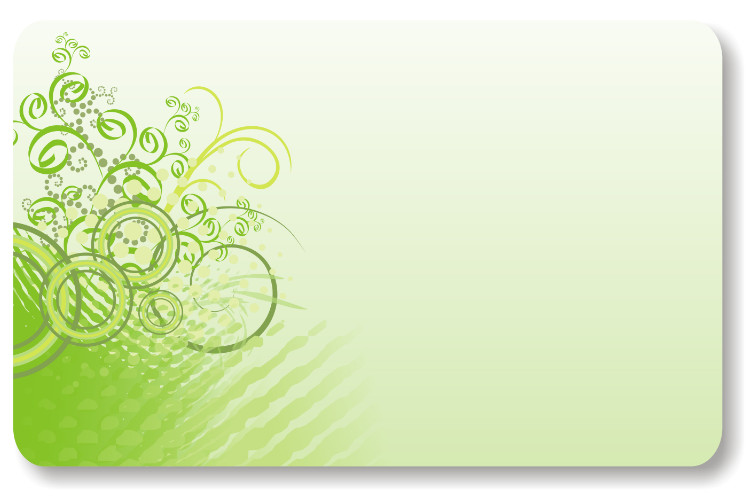 Открытое коррекционное индивидуальное  занятие с ребенком
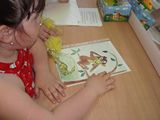 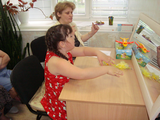 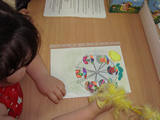 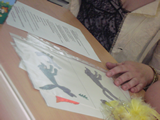 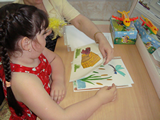 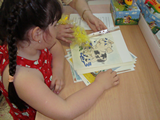 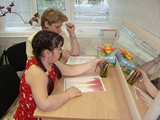 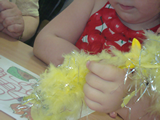 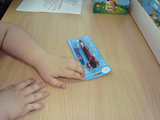 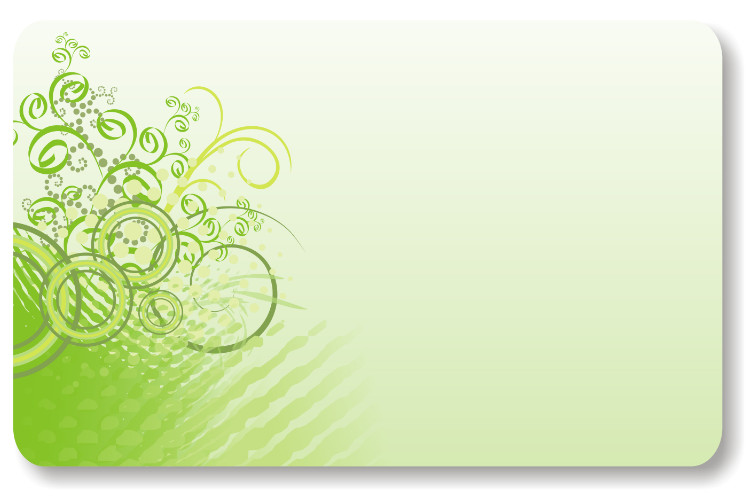 Профессиональное саморазвитие
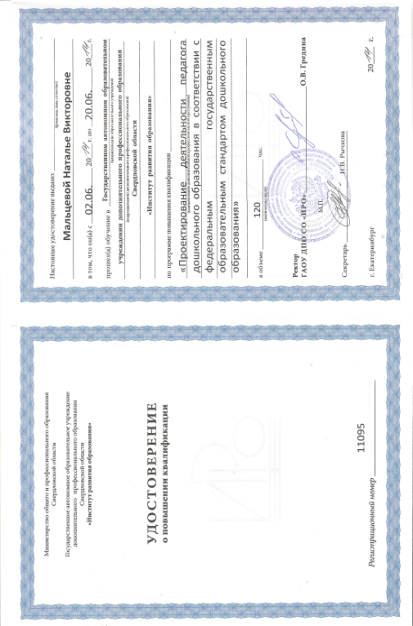 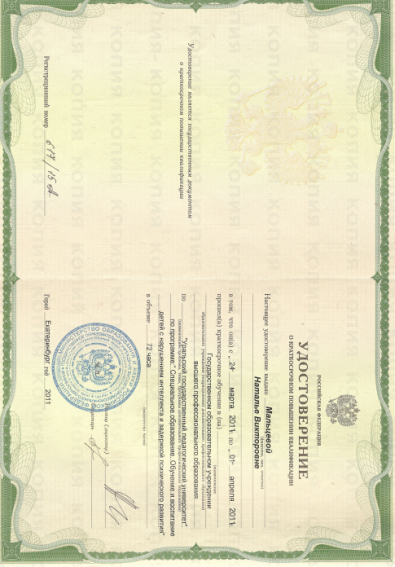 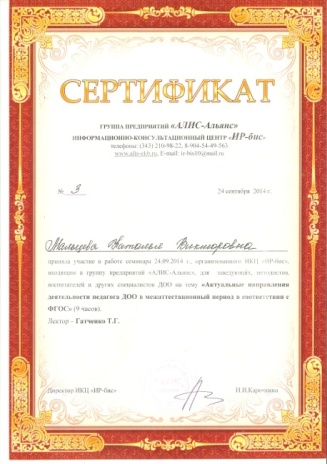 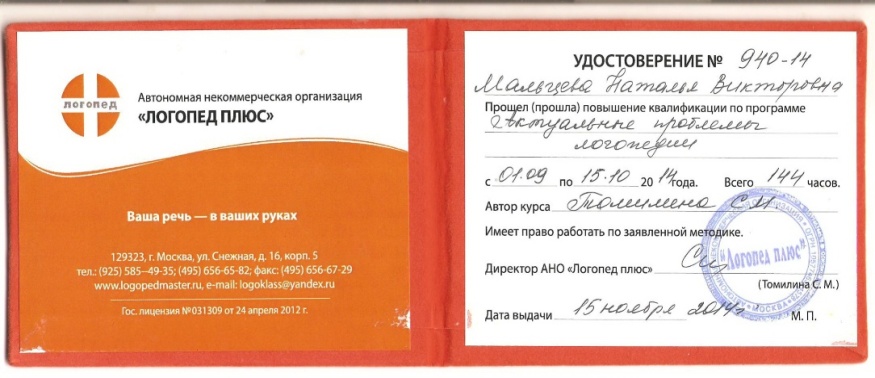 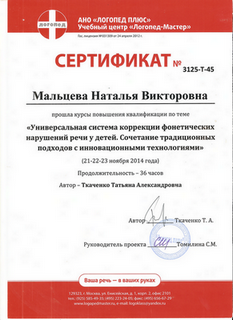 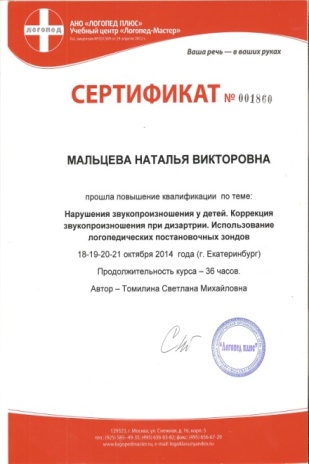 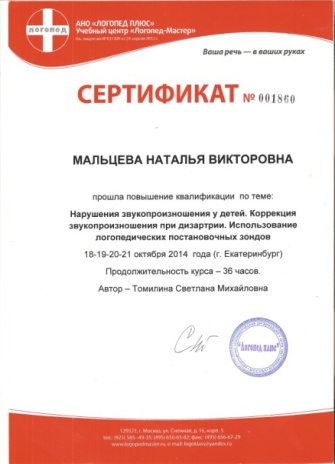 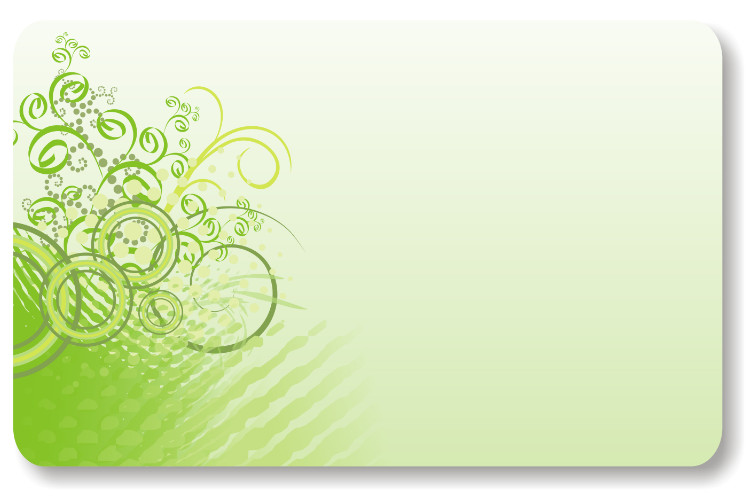 Профессиональное саморазвитие
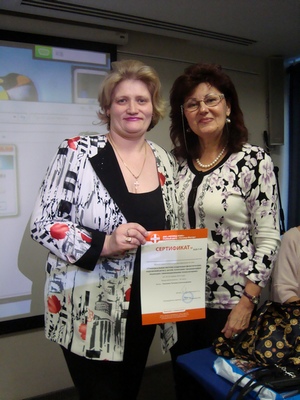 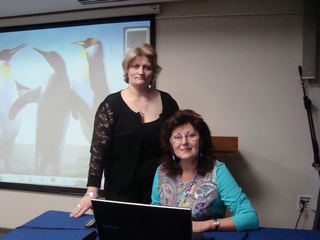 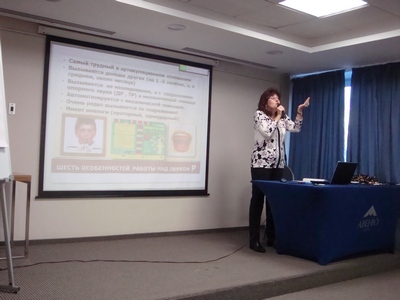 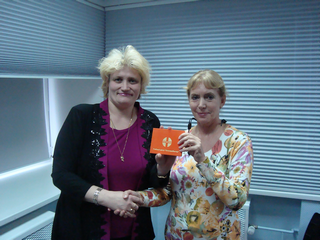 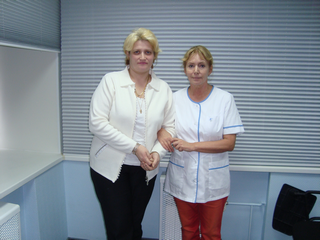 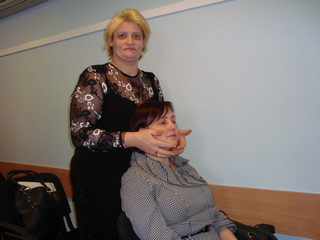 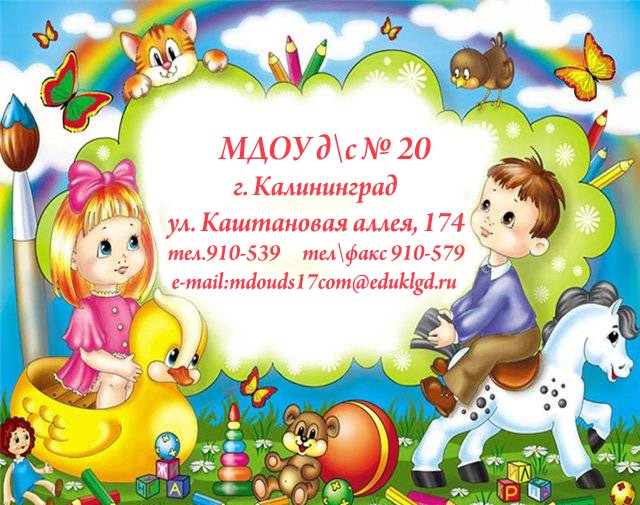 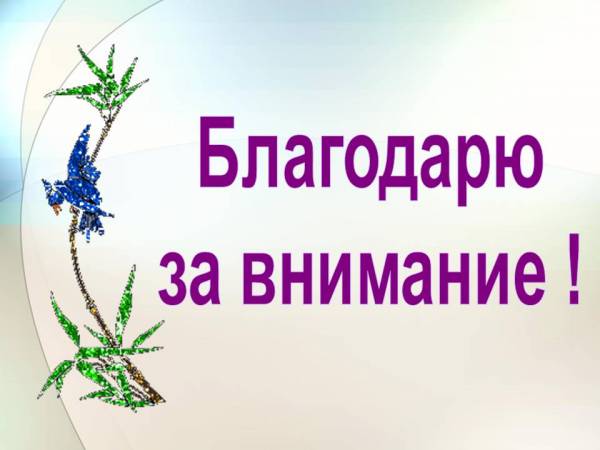 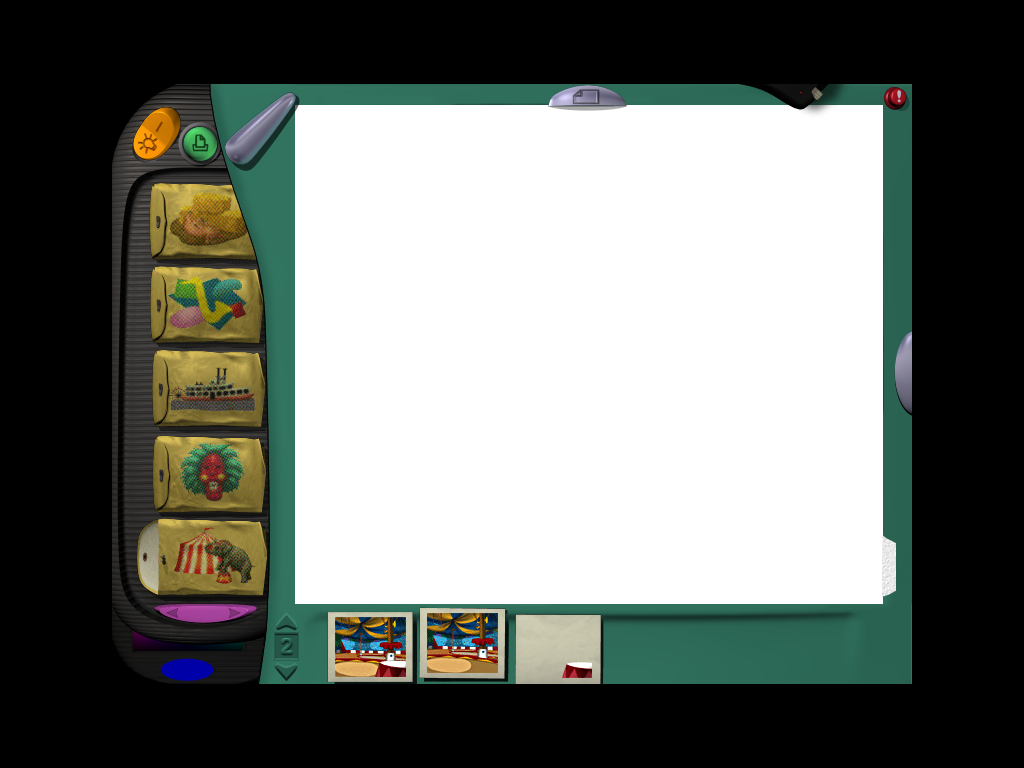